KALEVALA
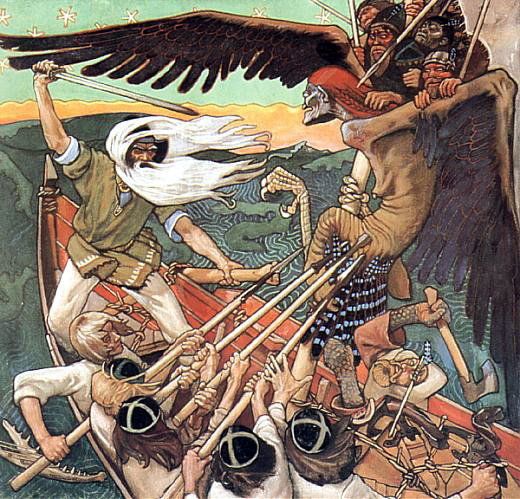 -Kalevala is a finnish folk story

- Elias Lönrot had gathered stories and poems from finnish people from all over the country and he put it together in one piece.

-Kalevala is Finland’s national epic. 

-Through the stories of Kalevala there were a lot of different versions of how the world was born.

-Many people thought that the world was born from Kalevala’s character Väinämöinen when an egg hatched on his knee.

-Some people thought that two characters from Kalevala created the world by singing. 

-The stories are really fictional but they made a great start for finnish culture and inspired literature, arts and music. Kalevala was the start of Finnish identity.
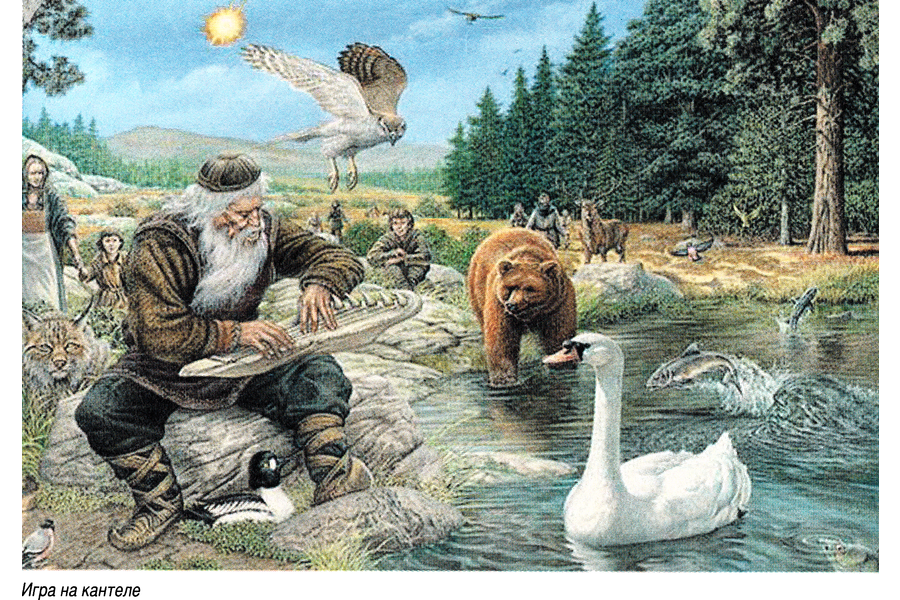 video1

Video2